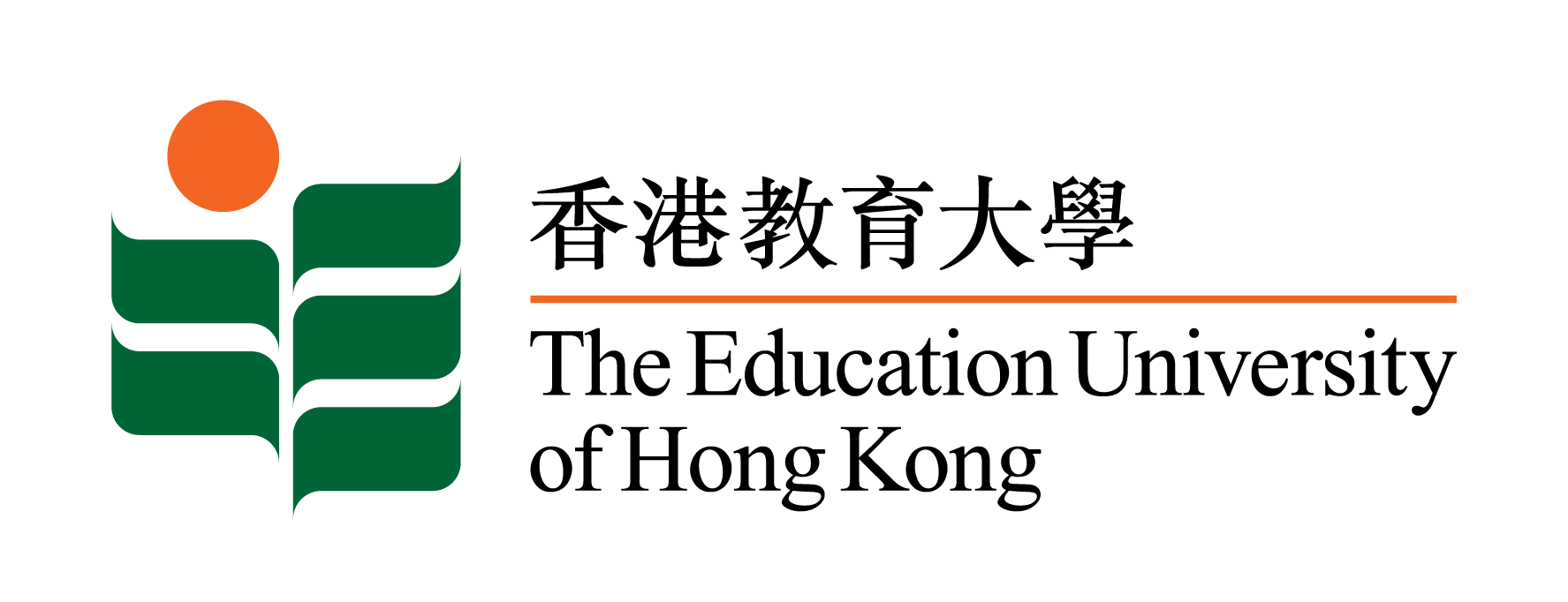 畢業生就業調查報告Graduate Employment Survey 2020
調查簡介Introduction
受訪者概況Profile of the Respondents
[Speaker Notes: Fr Key Appendix – employment status
UG Complementary to Education = non-edu UGC]
就業狀況 Employment Status教育榮譽學士課程及學位教師文憑課程BEd and PGDE Graduates
# Not seeking employment due to personal reason
Remarks: There may be a slight discrepancy between the sum of individual items and the total due to rounding.
[Speaker Notes: Keep 5 yrs fig
Fr Key Appendix – employment status (BEd & PGDE)
Kk
Incl main]
受聘界別Employment Field教育榮譽學士課程及學位教師文憑課程BEd and PGDE Graduates
Remarks: Only included full-time and self-employed graduates who have provided details of employment fields.
[Speaker Notes: Keep 5 yrs fig
Fr Key Appendix – employment field (BEd & PGDE)
Kk]
1. 教育榮譽學士課程	Bachelor of Education Programmes
# Not seeking employment due to personal reason
Remarks: There may be a slight discrepancy between the sum of individual items and the total due to rounding.
[Speaker Notes: Keep 5 yrs fig
Fr Key Appendix – employment status (BEd)
K – round up not equal 100]
1. 教育榮譽學士課程	Bachelor of Education Programmes
Remarks: Only included full-time and self-employed graduates who have provided details of employment fields and salary information.
[Speaker Notes: Keep 5 yrs fig
Fr Key Appendix – employment field, salary - BEd, BEd(P&S), BEd(ECE)
k]
2. 學位教師文憑課程	Postgraduate Diploma in Education Programmes
# Not seeking employment due to personal reason
Remarks: There may be a slight discrepancy between the sum of individual items and the total due to rounding.
[Speaker Notes: Keep 5 yrs fig
Fr Key Appendix – employment status (PGDE)
k]
2. 學位教師文憑課程	Postgraduate Diploma in Education Programmes
* Data available since 2017
Remarks: Only included full-time and self-employed graduates who have provided details of employment fields and salary information.
[Speaker Notes: Keep 5 yrs fig
Fr Key Appendix – employment status, salary – PGDE, PGDE (P&S), PGDE (ECE)
k]
教育榮譽學士課程Bachelor of Education Programmes
[Speaker Notes: Keep 10 yrs fig
Fr Key Appendix:
Mean Monthly Salary (BEd)
Employed/further study (BEd)]
學位教師文憑課程Postgraduate Diploma in Education Programmes
[Speaker Notes: Keep 10 yrs fig
Fr Key Appendix:
Mean Monthly Salary (PGDE)
Employed/further study (PGDE)]
3. 教育相關學科課程	Undergraduate Programmes Complementary to Education
# Not seeking employment due to personal reason
Remarks: There may be a slight discrepancy between the sum of individual items and the total due to rounding.
[Speaker Notes: Keep 3yrs fig
UG Complementary to Education = non-edu UGC
Fr Key Appendix - Employment status, salary
Kk
Ugc only]
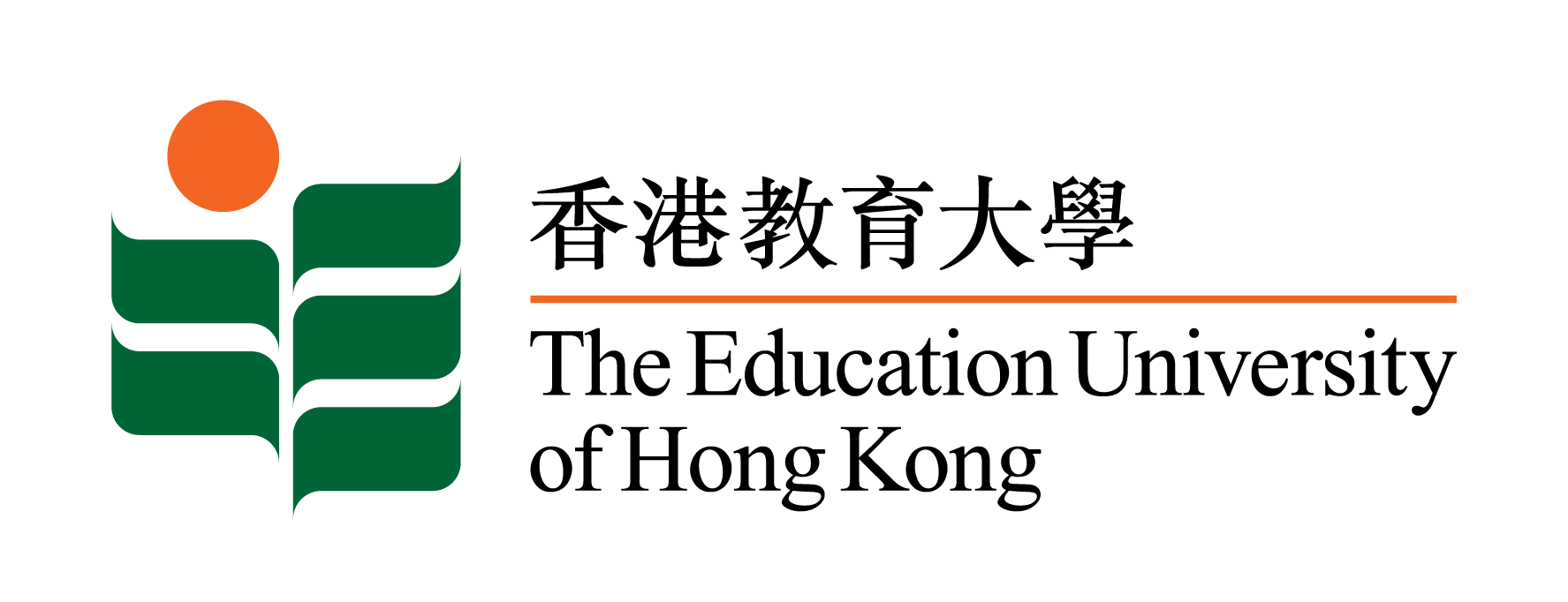 畢業生就業調查報告Graduate Employment Survey 2020Thank You